ПРИТИСАК
-УТВРЂИВАЊЕ-
ПРИТИСАК
Притисак се може преносити:

 преко чврстих тијела
кроз  флуиде (течности и гасови)
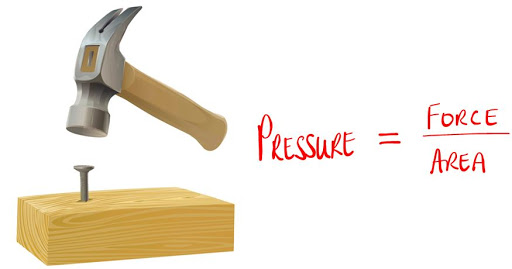 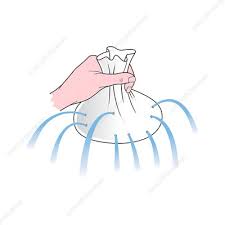 ПРИТИСАК ЧВРСТИХ ТИЈЕЛА
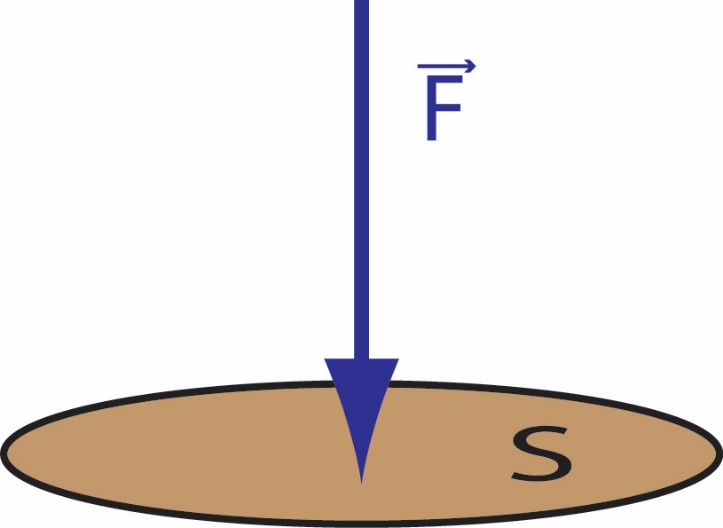 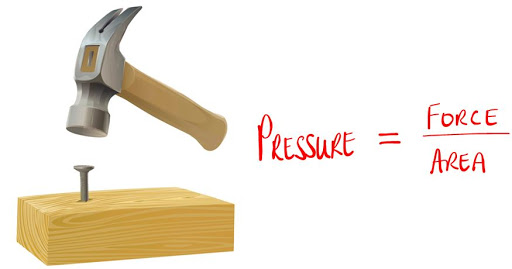 ПРИТИСАК У ТЕЧНОСТИМА И ГАСОВИМА
Притисак у течностима и гасовима израчунава се као и код чврстих тијела помоћу формуле:


Паскалов закон гласи:
Спољашњи притисак који дјелује на затворене течности и гасове у стању мировања преноси се подједнако у свим правцима.
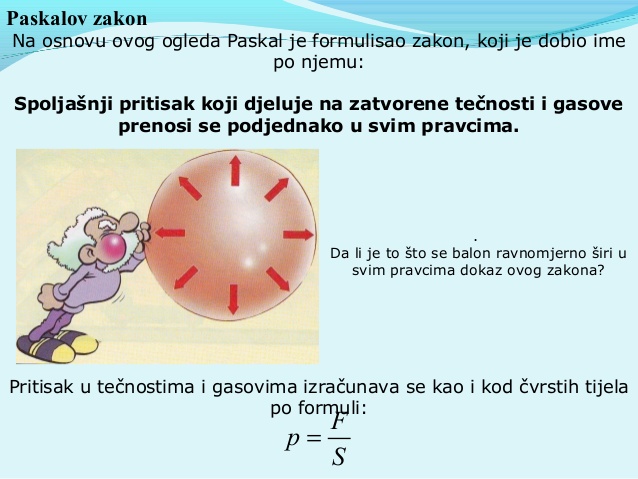 Хидростатички притисак
Хидростатички притисак = притисак који постоји због тежине саме течности. 
Од чега зависи хидростатички притисак?
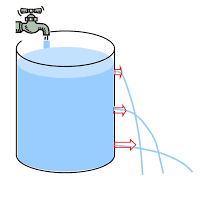 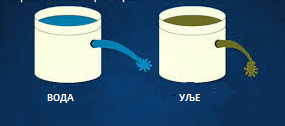 Зависност притиска од густине                Зависност притиска од дубине
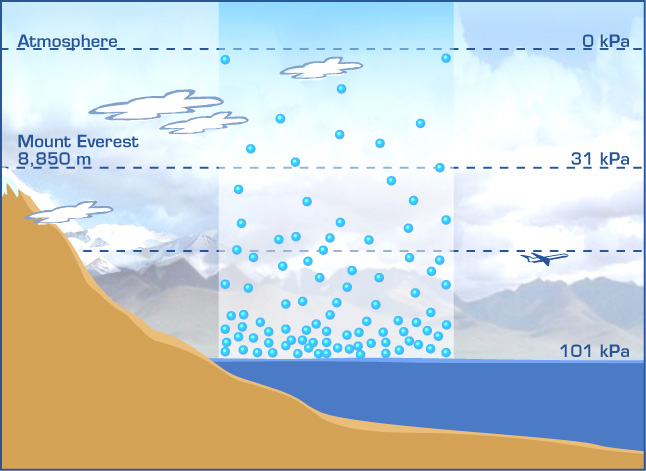 Атмосферски притисак
ПОТИСАК
СИЛА ПОТИСКА је сила којом течност дјелује на тијела која су у њу зароњена, а сама појава се назива потисак. 
Сила потиска дјелује у вертикалном правцу са смјером навише.
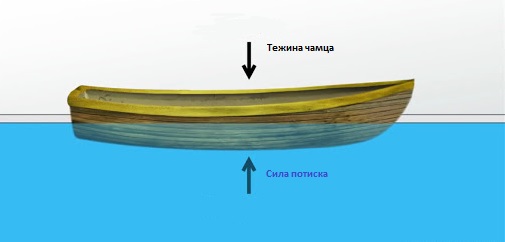 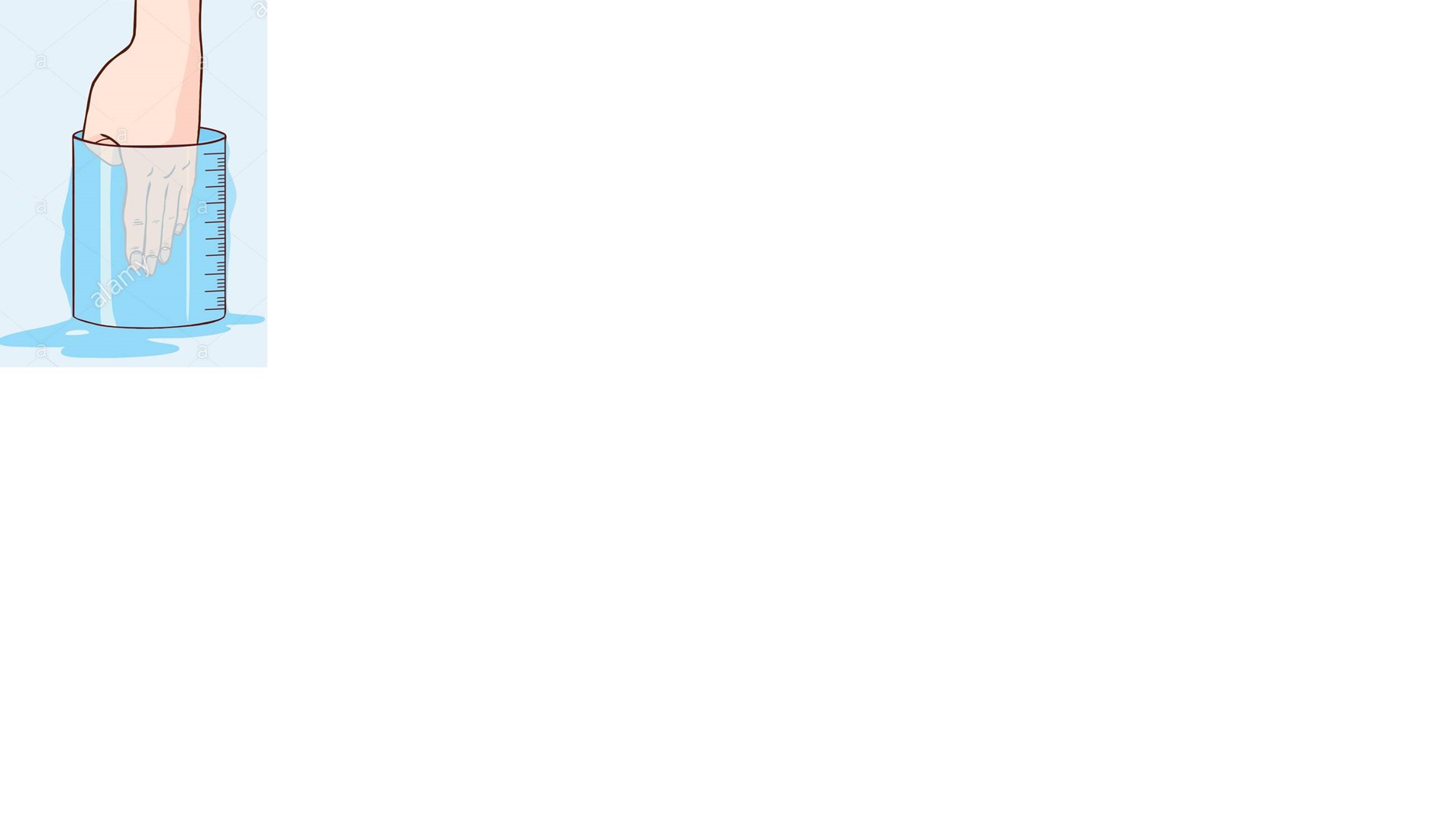 Тијело:
плива ако му је густина мања од густине течности,
лебди ако су оне једнаке,
тоне ако му је густина већа од густине течности.
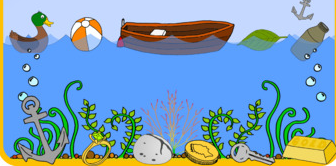 ПРИМЈЕР 1.
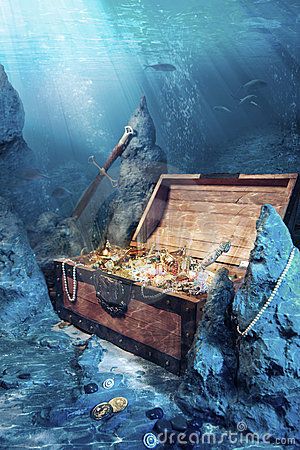 ЗАДАЋА
Збирка задатака за седми разред, задаци 40. и 43. на страници 29.
ХВАЛА НА ПАЖЊИ!